110學年度六年級特教暨生命教育宣導
《你看,妳看》—學生篇
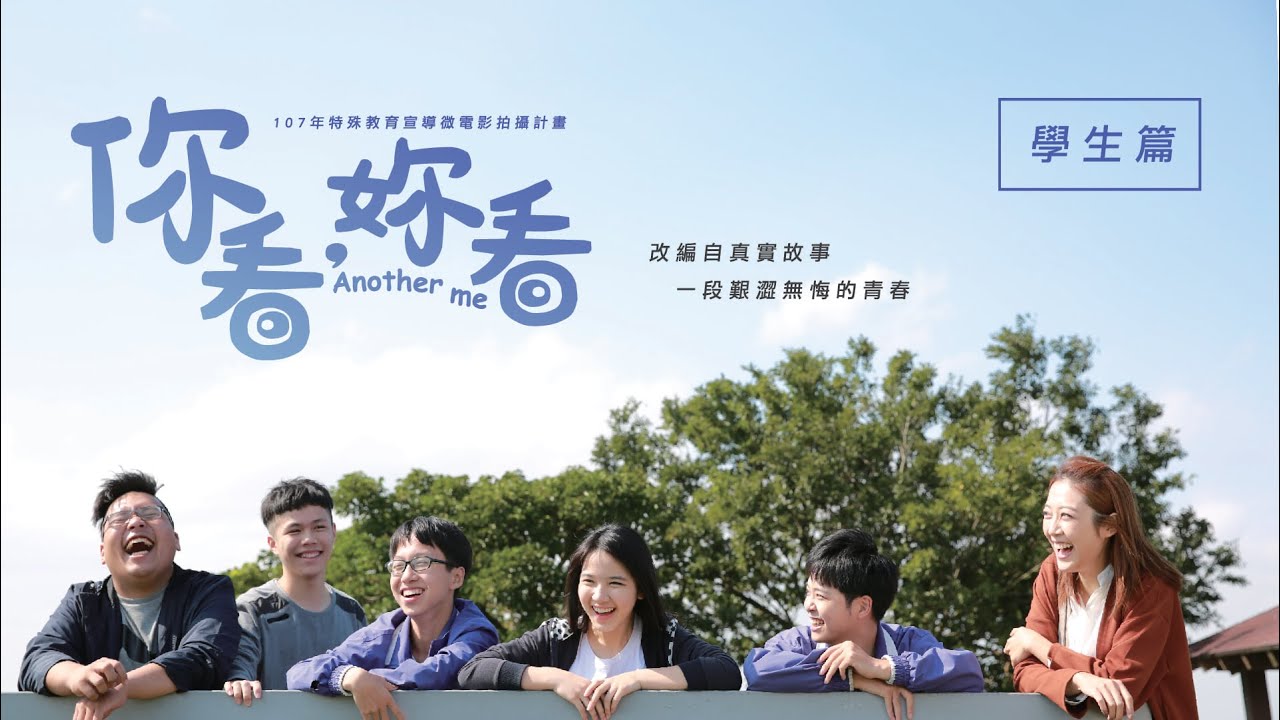 一、何謂妥瑞症的「TICS」?
　　
所謂「TICS」指的是一種間歇性出現的小動作，通常出現得很突然而短暫。

是中樞系統異常，不會影響智能發展，但至今仍找不出原因，目前許多證據指向腦部基底核和額葉之間聯繫發生問題，導致病人反覆出現不自覺的動作和聲音。
一、何謂妥瑞症的「TICS」?
　　
以「動作型」的來說

最常見的就是眨眼睛、皺眉、蹙鼻、噘嘴、裝鬼臉、聳肩膀、搖頭晃腦、晃手這些快速而短促的簡單動作；比較複雜就有像摸鼻子、碰別人、亂踢腿、作鬼臉等等的表現，甚至也有的小孩會模仿別人或作出看似猥褻的動作。
另有一種「出聲型」的

這些小孩會發出短暫的聲音來，像是清喉嚨、咳嗽、出怪聲。50%「出聲型」的小孩會突然迸出一些話來。這種突然迸出來的話也有許多不同的型態，有的人會發出類似罵人的聲音，有的人會發出一長串詛咒的聲音，或是重複別人或自己的語句。
二、為甚麼會有「TICS」?
＊ 有時是不隨意的，有時則是有一種「不動不快」的
    衝動，不動的話就會很不舒服，動了就可以得到舒解。

＊ 當專心於某一事物時，tic常會自動消失

＊ 環境的因素並不會引起妥瑞症，但是壓力及緊張有
    可能明顯地影響tic之發生頻率及強度

＊ 會有學習方面的問題。因為當他們花許多精神在對抗tic
    的時候﹐通常沒有多餘的精力來專心的聽課。
妥瑞症患者可以當作家、數學家、音樂家、演員、工程師、運動選手的患者大有人在，很難相信也有當醫生的，而且還是外科醫生。

有人說前五任的羅馬皇帝都是妥瑞症患者，因而稱妥瑞症的基因為「帝王基因」。音樂神童莫札特也被懷疑有妥瑞症的可能，因為在他的家書中充斥著咒罵的不雅字眼。貝多芬、畢卡索也在探討之列。因而有人認為妥瑞症的基因可能與高創意、高智慧等傑出的表現有關。
三、如何協助班上患有妥瑞症的同學?

＊請忽略同學發出的tics，在其症狀緩和時可以給予
    關心。

＊如果同學的tics已經嚴重到無法自我控制，可以找
    導師討論適合的處理辦法。

＊當同學的tics引起爭執時，可以體諒他的行為並非 
    惡意或故意。

＊幫助妥瑞症同學建立自信心，觀察他的優點並主
     動讚美他的優點。